КИБЕРБЕЗОПАСНОСТЬ: РИСКИ И ВОЗМОЖНОСТИ ВНУТРЕННЕГО АУДИТА
г. Сочи, 28 - 29 октября 2019 года, 
ИЛЬГИЗ БАЙМУРАТОВ, 
РОССИЯ, FINEXPERTIZA
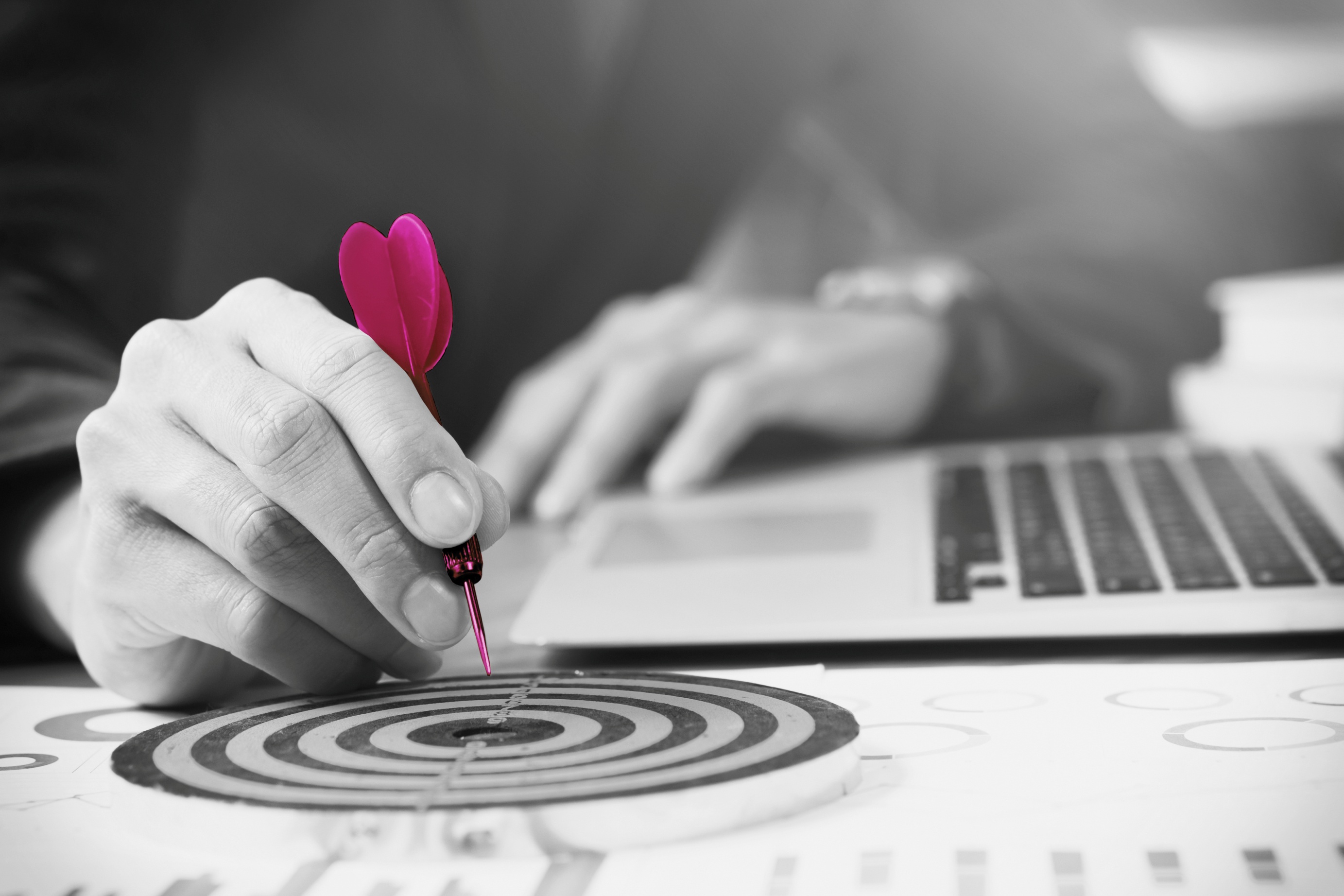 РИСКИ В ОБЛАСТИ
КИБЕРБЕЗОПАСНОСТИ:
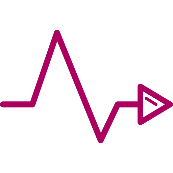 ДИНАМИЧНЫ
НЕПРЕРЫВНЫЙ АУДИТ И МОНИТОРИНГ
КОРРЕКТИРОВКА СТРАТЕГИИ АУДИТА
ПЕРИОДИЧЕСКОЕ ОБУЧЕНИЕ
ВЛОЖЕНИЯ В СОВРЕМЕННЫЕ ТЕХНОЛОГИИ
ИСПОЛЬЗОВАНИЕ РАБОТЫ ВНЕШНЕГО ПОСТАВЩИКА УСЛУГ
РАСШИРЕНИЕ ТРАДИЦИОННЫХ СРЕДСТВ КОНТРОЛЯ
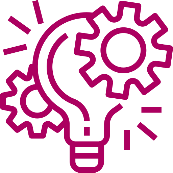 ИННОВАЦИОННЫ
РИСК-ОРИЕНТИРОВАННЫЙ ПОДХОД
СОТРУДНИЧЕСТВО И ИНТЕГРАЦИЯ С ДРУГИМИ СТОРОНАМИ
ПОВЫШЕНИЕ РОЛИ ПЕРИОДИЧЕСКОЙ КОММУНИКАЦИИ С МЕНЕДЖМЕНТОМ
ИСПОЛЬЗОВАНИЕ ИНСТРУМЕНТОВ АНАЛИЗА ДАННЫХ И ПРОГРАММНОГО ОБЕСПЕЧЕНИЯ (COMPUTER AIDED AUDIT TECHNIQUES AND DATA ANALYSIS)
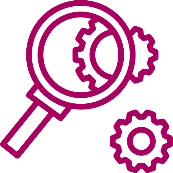 МАСШТАБНЫ
АУТСОРСИНГ ИТ ФУНКЦИЙ
ОБМЕН ДАННЫМИ С ВНЕШНИМИ СТОРОНАМИ
ВНЕШНИЙ ХОСТИНГ
ОБЛАЧНЫЕ ТЕХНОЛОГИИ, Т.Е. РИСКИ ПРОИСТЕКАЮЩИЕ ОТ ТРЕТЬИХ ЛИЦ
ДАННЫЕ НЕ ТОЛЬКО КАК АКТИВ, НО И КАК ОБЯЗАТЕЛЬСТВО
ИСПОЛЬЗОВАНИЕ РЕЗУЛЬТАТОВ НЕЗАВИСИМОЙ ЭКСПЕРТИЗЫ
АДЕКВАТНЫЕ КОМПЕТЕНЦИИ АУДИТОРСКОЙ КОМАНДЫ
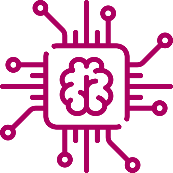 СПЕЦИФИЧНЫ
2
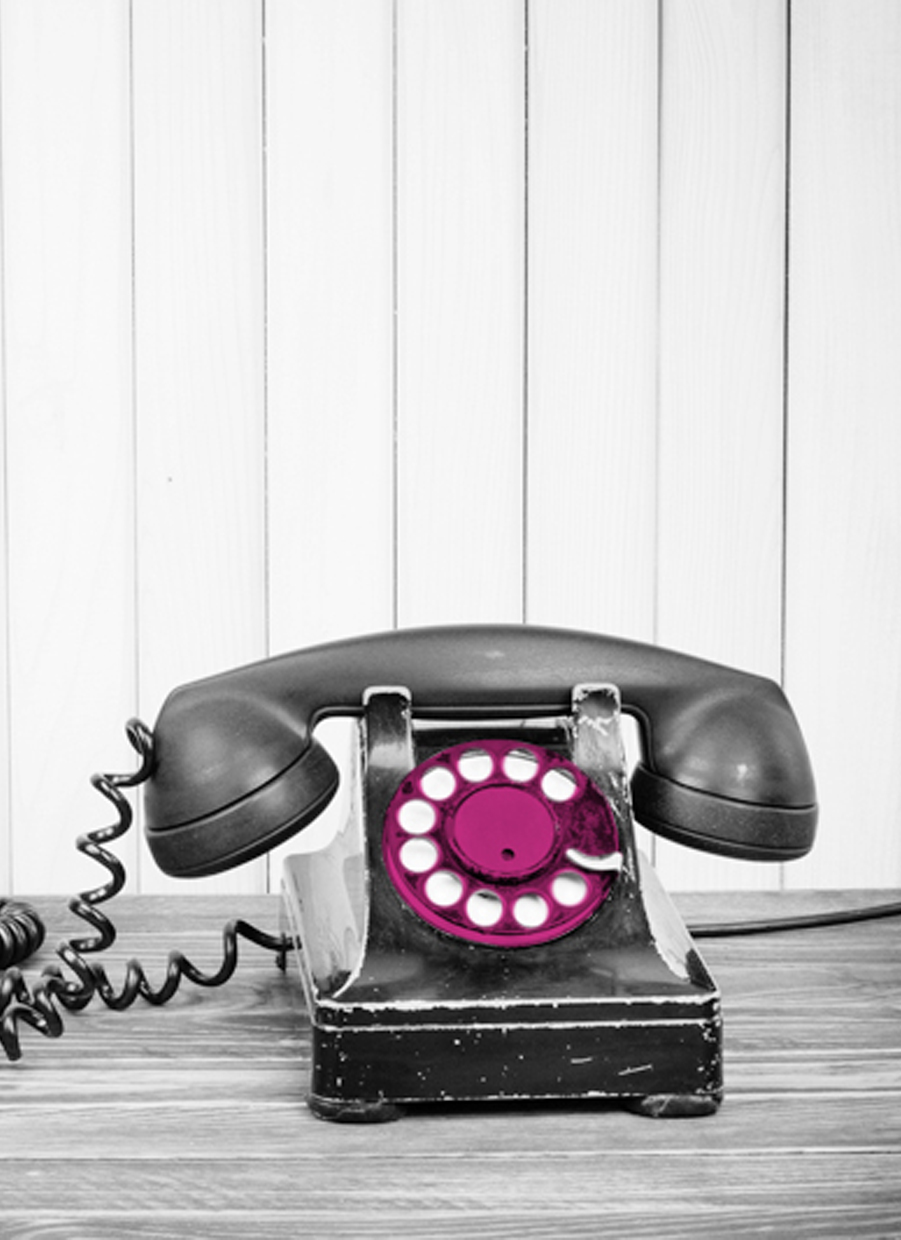 ИСПОЛЬЗОВАНИЕ ТЕХНОЛОГИЙ В АУДИТЕ:
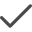 ВЫРАБОТКА СТРАТЕГИИ
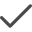 ТРЕБУЕТ ОБЛАДАНИЯ ТЕХНИЧЕСКИМИ НАВЫКАМИ (TECHNICAL SKILLS) – НОВЫЕ РОЛИ В КОМАНДЕ (СПЕЦИАЛИСТ ПО БАЗАМ ДАННЫХ, СПЕЦИАЛИСТ ПО АНАЛИЗУ ДАННЫХ, ИТ АУДИТОР И Т.Д.)
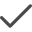 НЕОБХОДИМ СОВРЕМЕННЫЙ ИТ ИНСТРУМЕНТАРИЙ (IT TOOLS)
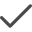 ДОСТУП К ИСТОЧНИКАМ ИНФОРМАЦИИ
3
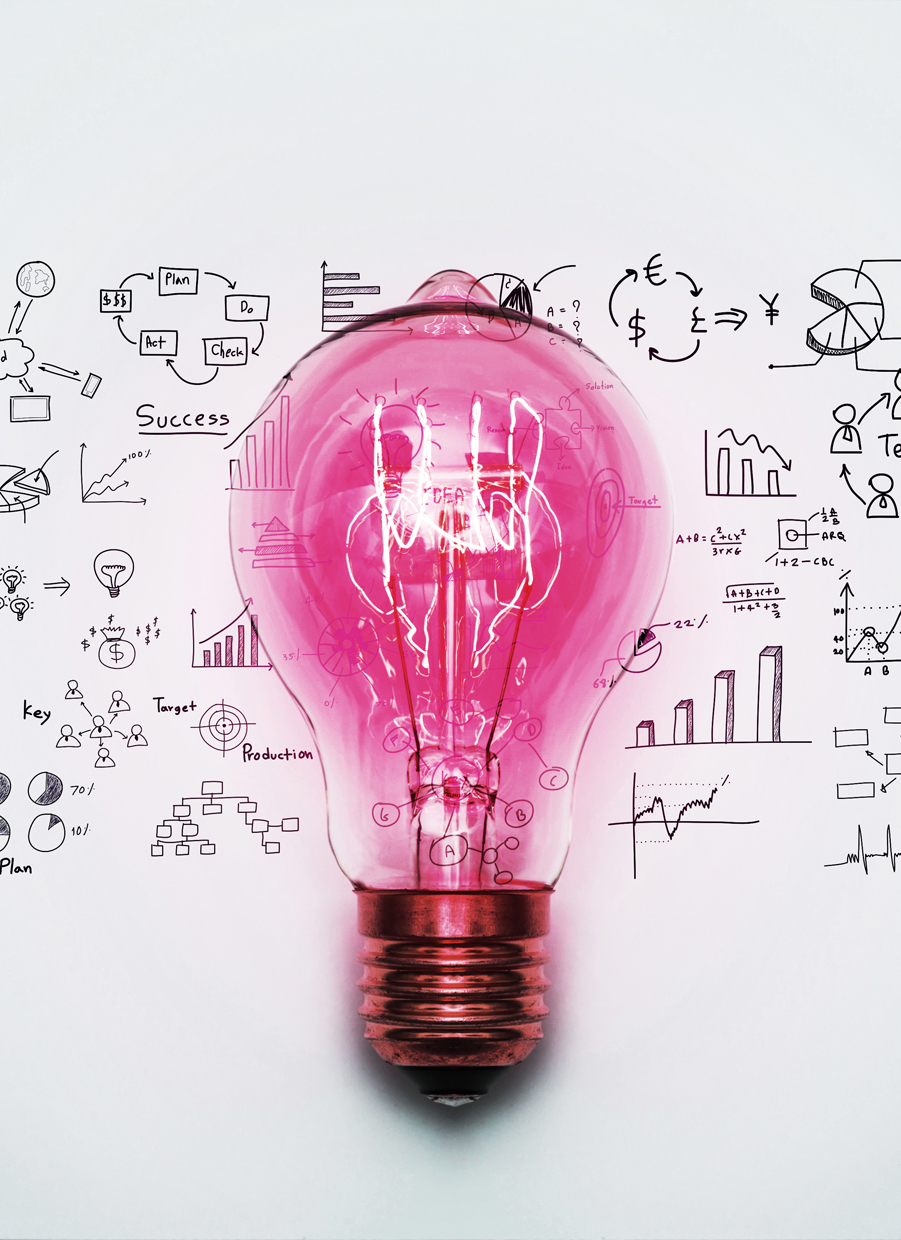 ТЕКУЩАЯ ПРОБЛЕМАТИКА:
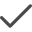 ДЕФИЦИТ СПЕЦИАЛИСТОВ В ОБЛАСТИ АУДИТА, СЕРТИФИЦИРОВАННЫХ ПО МЕЖДУНАРОДНЫМ СТАНДАРТАМ (CIA И ПР.)
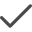 ДОЛЯ ИТ АУДИТОРОВ В КОМАНДАХ ВНУТРЕННИХ АУДИТОРОВ НИЖЕ АНАЛОГИЧНЫХ ЗАРУБЕЖНЫХ ПОКАЗАТЕЛЕЙ
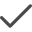 ОГРАНИЧЕННОСТЬ ИСПОЛЬЗОВАНИЯ СПЕЦИАЛИЗИРОВАННЫХ ПРОГРАММНЫХ РЕШЕНИЙ ДЛЯ РЕШЕНИЯ ЗАДАЧ ВНУТРЕННЕГО АУДИТА
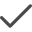 ОГРАНИЧЕННОСТЬ ПРИВЛЕЧЕНИЯ ВНЕШНИХ ЭКСПЕРТОВ В ОБЛАСТИ ИТ ДЛЯ РЕШЕНИЯ ЗАДАЧ ВНУТРЕННЕГО АУДИТА
4
СПАСИБО ЗА ВНИМАНИЕ!
ИЛЬГИЗ БАЙМУРАТОВ
 
Вице-президент международной аудиторско-консалтинговой сети FinExpertiza

baymuratov@finexpertiza.ru
www.finexpertiza.com
СЕГОДНЯ И ВСЕГДА
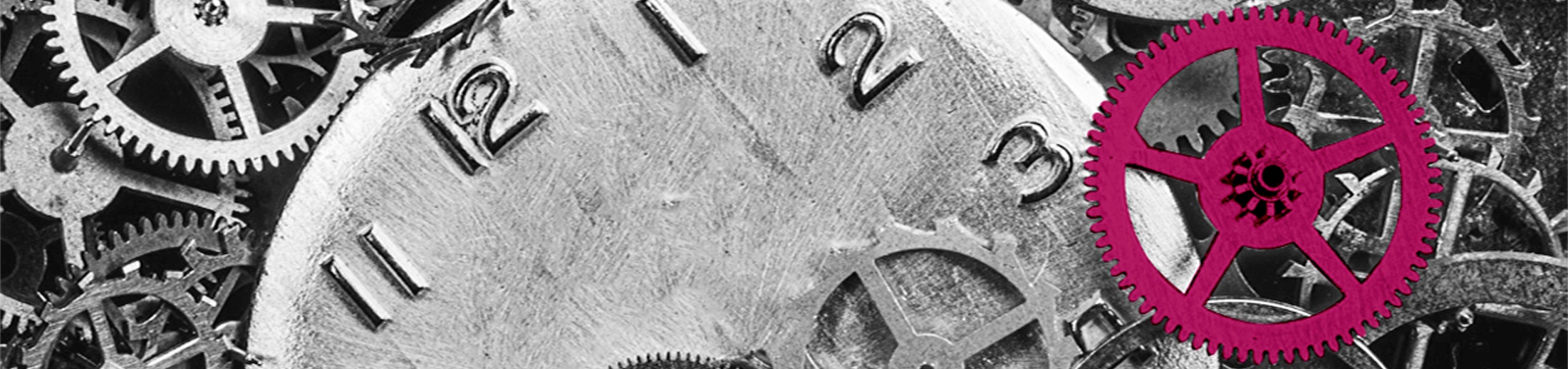